বিসমিল্লাহির রাহমানির রাহিম
স্বাগতম
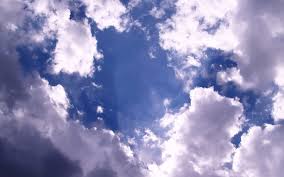 মোঃ মুকবুল হোসেন  সহকারি শিক্ষক(ব্যবসায় শিক্ষা)লালবাগ রওশন আশরাফ উচ্চবিদ্যালয়কুমিল্লা সদর দক্ষিণ, কুমিল্লা। মোবাইলঃ ০১৭১৬-২৯২১৮২ ইমেইলঃ muqbul.jannat@gmail.com
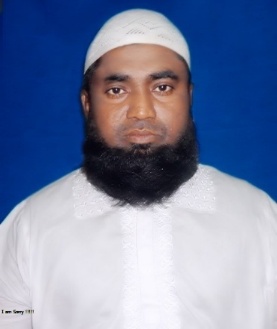 শ্রেণি  -  দশম
বিষয়  - হিসাব বিজ্ঞান 
অধ্যায়- ৪র্থ 
সময়  -  ৫০ মিনিট 
তারিখঃ
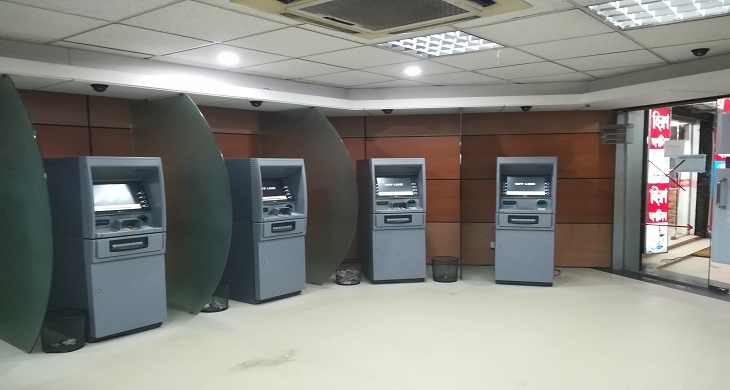 এটিএম বুথ
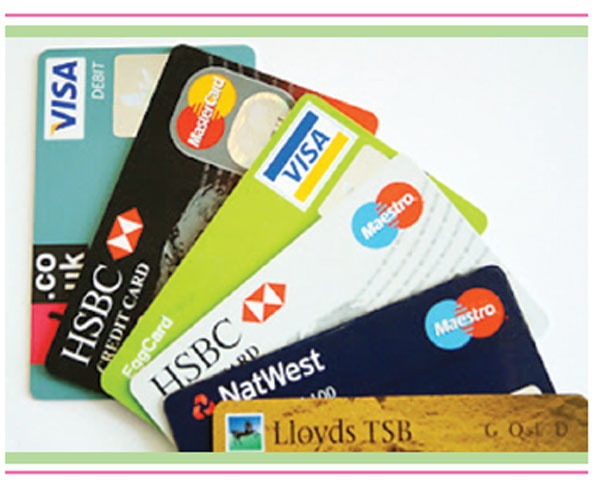 কার্ড
[Speaker Notes: এখানে প্রশ্ন করে উত্তর বাহির করার চেষ্টা করতে হবে।]
ইলেকট্রনিক ব্যাংকিংয়ের বিভিন্ন পণ্য ও সেবা
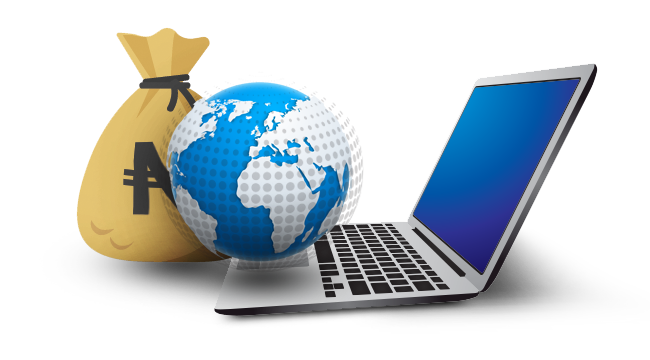 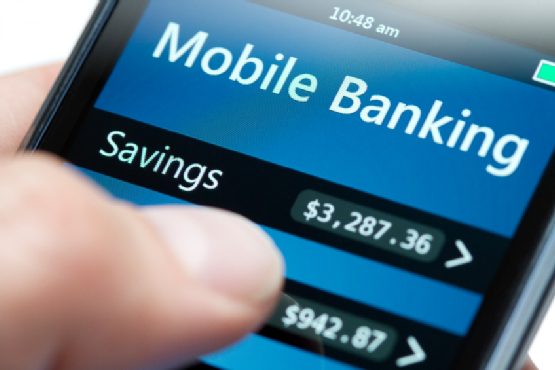 [Speaker Notes: পাঠ ঘোষনা করে বোর্ডে লিখতে হবে।]
এই পাঠ শেষে শিক্ষার্থীরা---
 ইলেকট্টনিক ব্যাংকিং সেবা কী তা বলতে পারবে ।
ইলেকট্রনিক ব্যাংকিং সেবার বিভিন্ন পণ্য    সম্পর্কে ব্যাখ্যা করতে পারবে ।
ইলেকট্রনিক ব্যাংকিংয়ের বিভিন্ন পণ্য
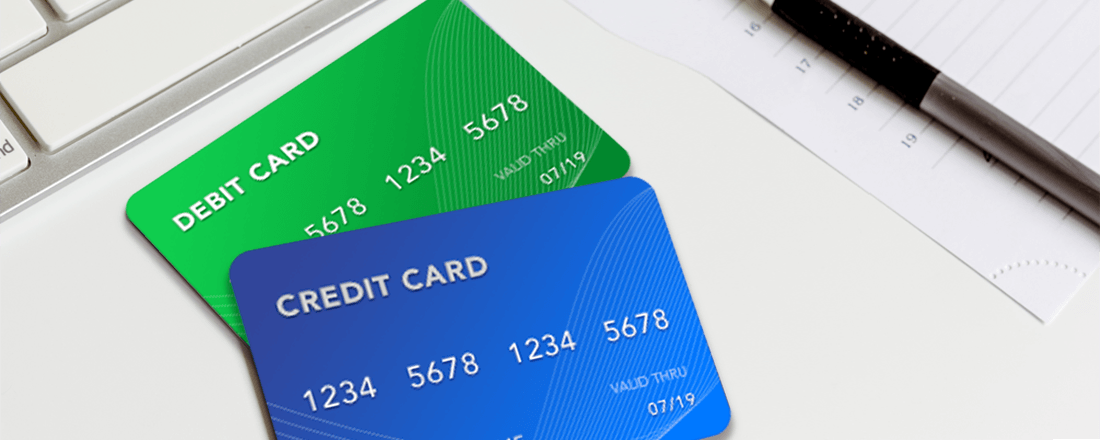 ডেবিট ও ক্রেডিট কার্ড
[Speaker Notes: ডেবিট ও ক্রেডিট কার্ডের সঙজ্ঞা বুঝাতে হবে।]
ইলেকট্রনিক ব্যাংকিংয়ের বিভিন্ন পণ্য
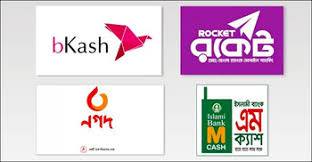 মোবাইল ব্যাংকিং
ইলেকট্রনিক ব্যাংকিংয়ের বিভিন্ন পণ্য
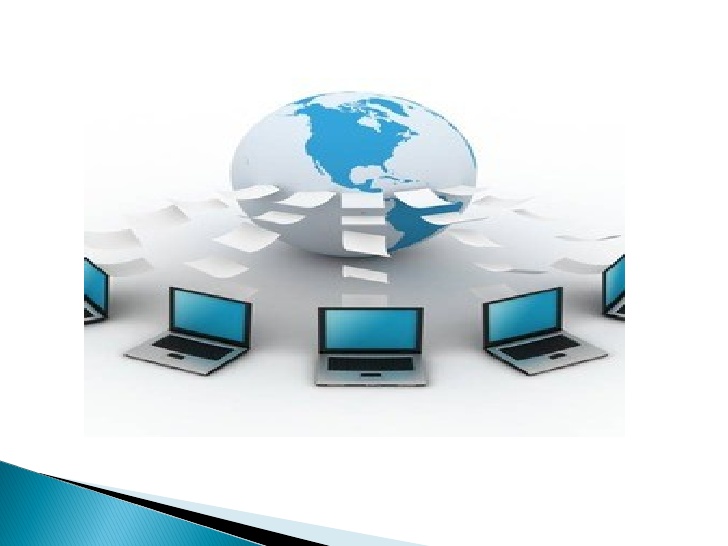 জনতা ব্যাংক
চট্রগ্রাম
জনতা ব্যাংক
ঢাকা
জনতা ব্যাংক
কুমিল্লা
এনি ব্রাঞ্চ ব্যাংকিং
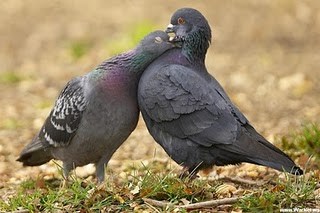 জোড়ায় কাজ   সময়: ৫ মিনিট
ডেবিট এবং ক্রেডিট কার্ড কাকে বলে?
ইলেকট্রনিক ব্যাংকিংয়ের পণ্য
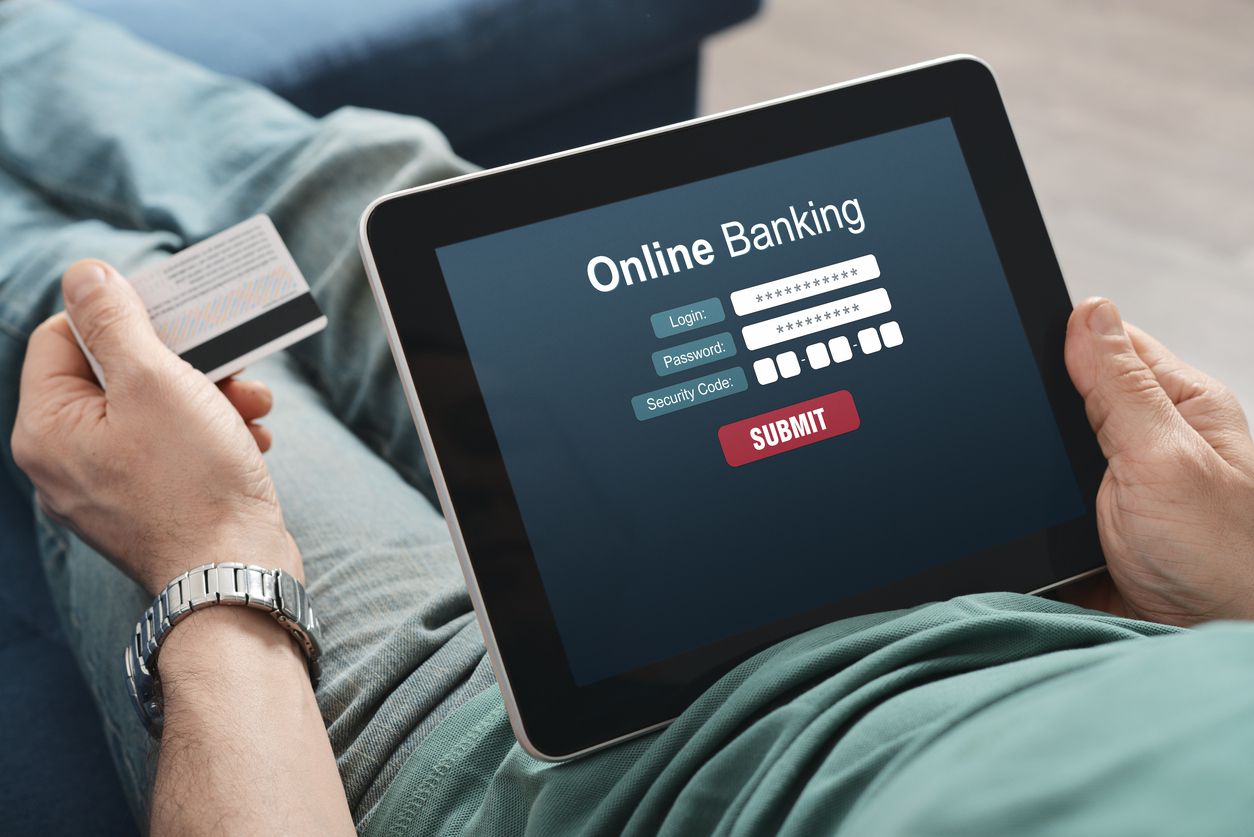 অনলাইন ব্যাংকিং
ইলেকট্রনিক ব্যাংকিংয়ের পণ্য
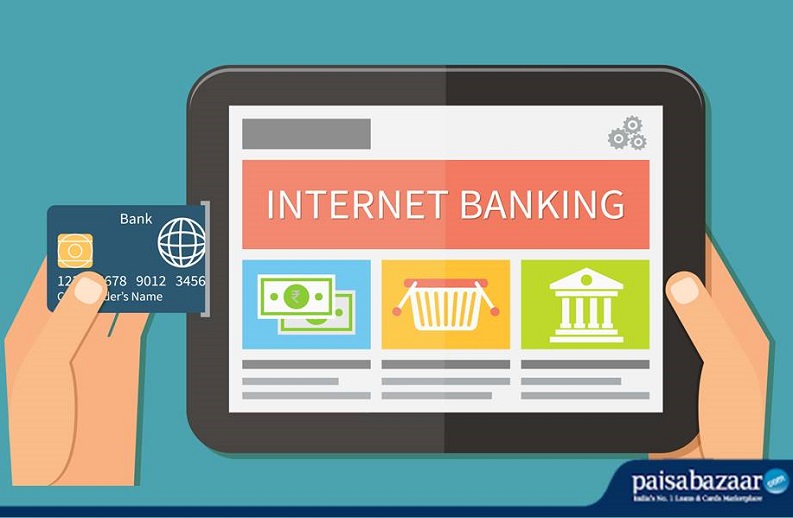 ইন্টারনেট ব্যাংকিং
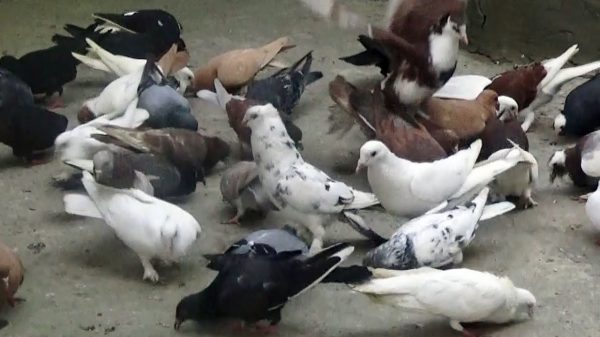 দলগত কাজ   ১০ মিনিট
তোমার কাছে ইলেকট্রনিক ব্যাংকিং সেবার কোন পণ্যটি পছন্দনীয় এবং কেন? ব্যাখ্যা কর।
মূল্যায়ন
১। ইলেকট্রনিক ব্যাংকিং পণ্য কি?
২।ফোন ব্যাংকিং কী?
৩। অনলাইন ব্যাংকিং কী?
৪। এনি ব্রাঞ্চ ব্যাংকিং কি?
বাড়ির কাজ
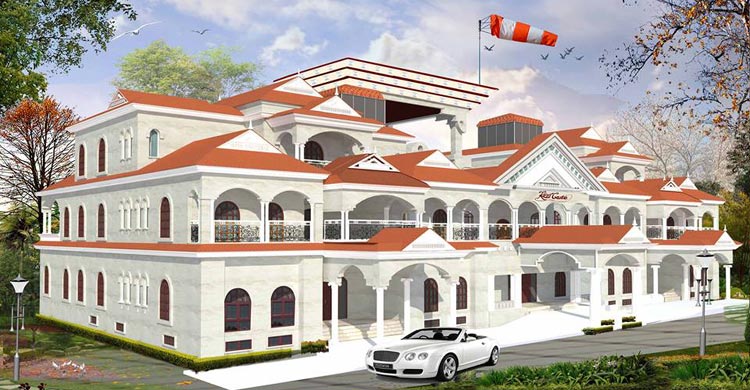 তোমার এলাকায় ইলেকট্রনিক ব্যাংকিং এর কোন কোন সেবা বেশী ব্যবহৃত হচ্ছে তার একটি তালিকা করে আনবে।
সবাইকে ধন্যবাদ
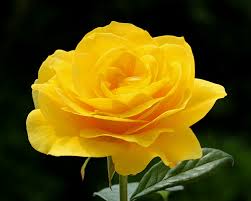